Scratch test
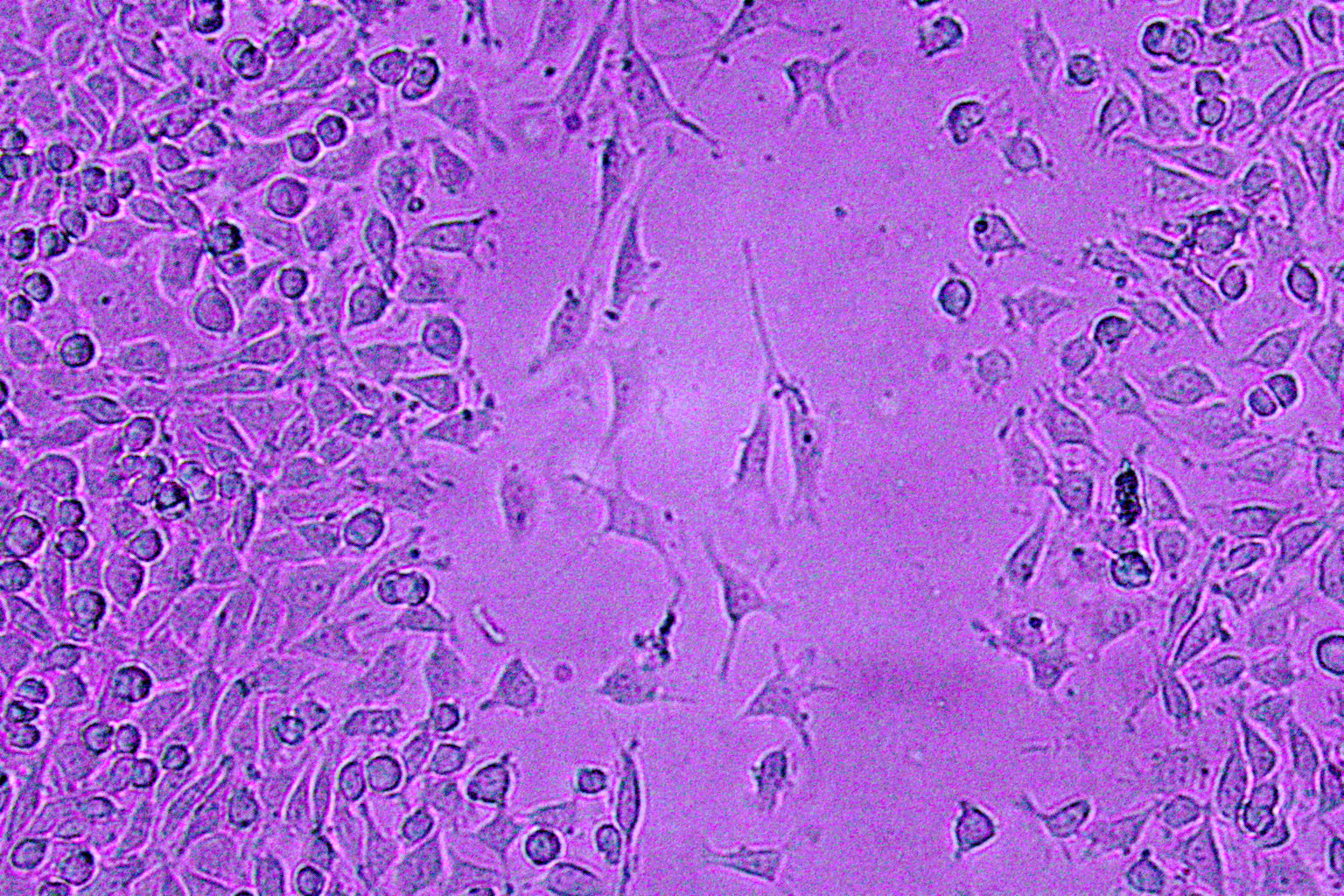 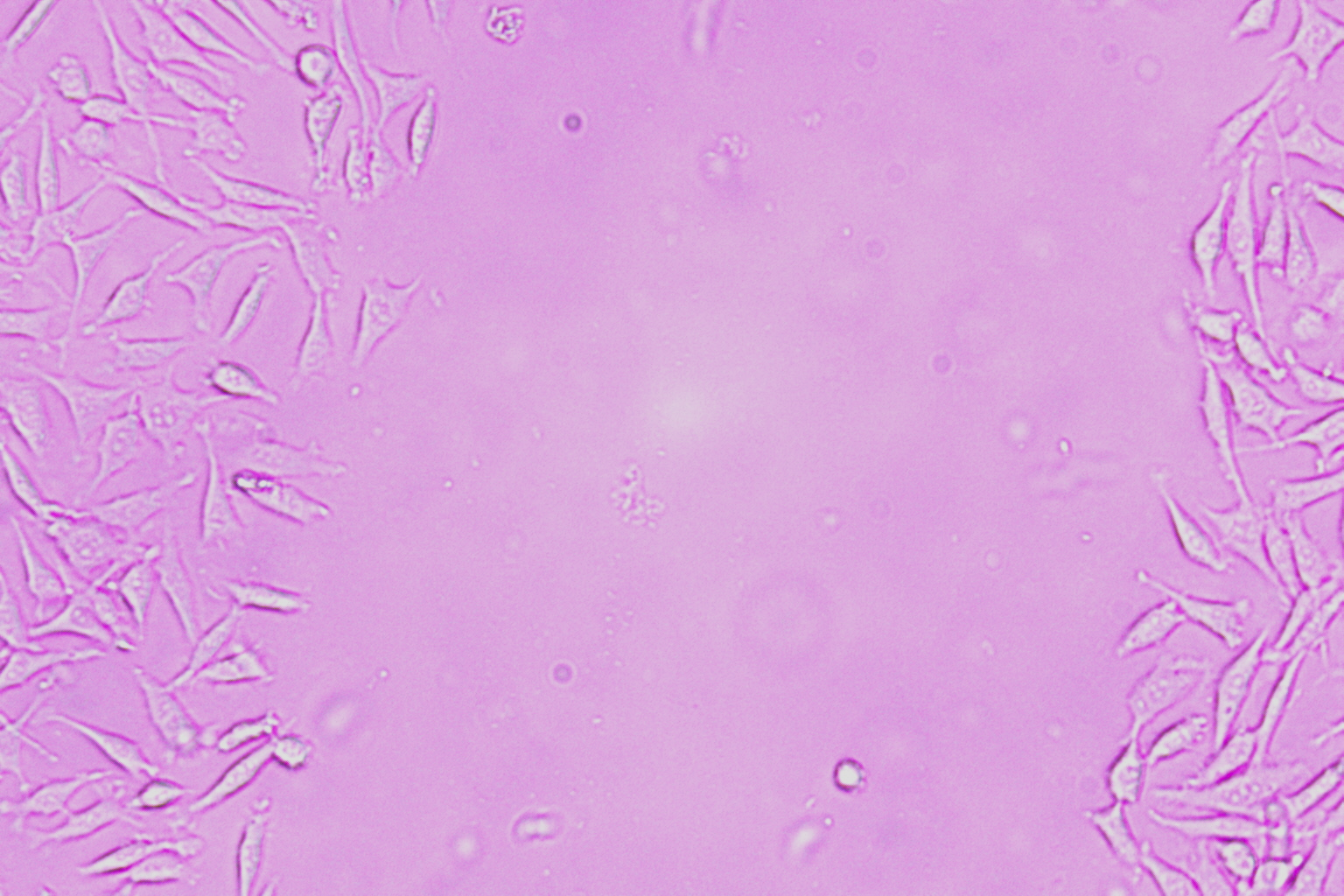 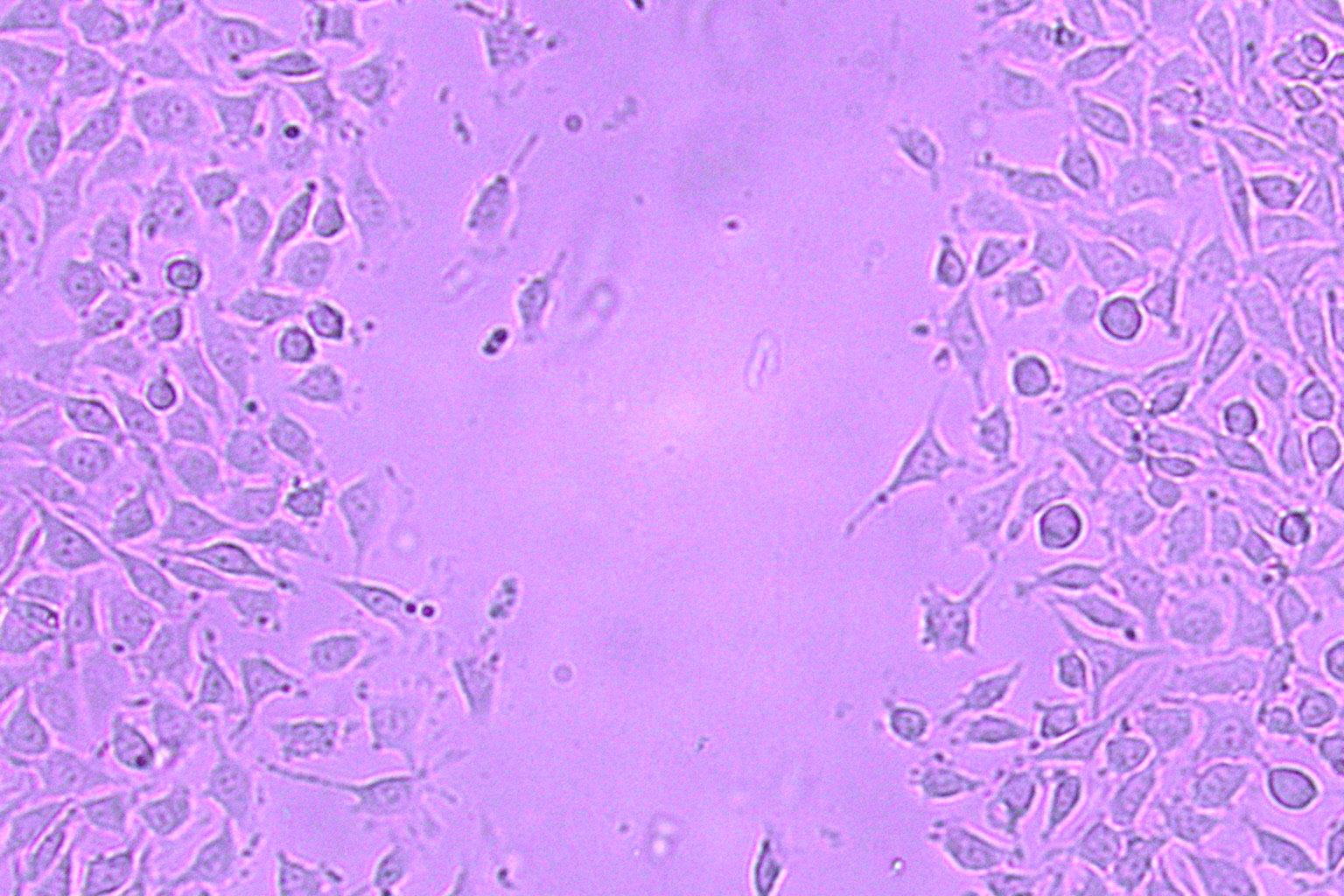 VEGF 0h                                                                    VEGF 3h                                                                VEGF 6h







                  
                              VEGF 9h                                                            VEGF 21h                                                                  VEGF 24h
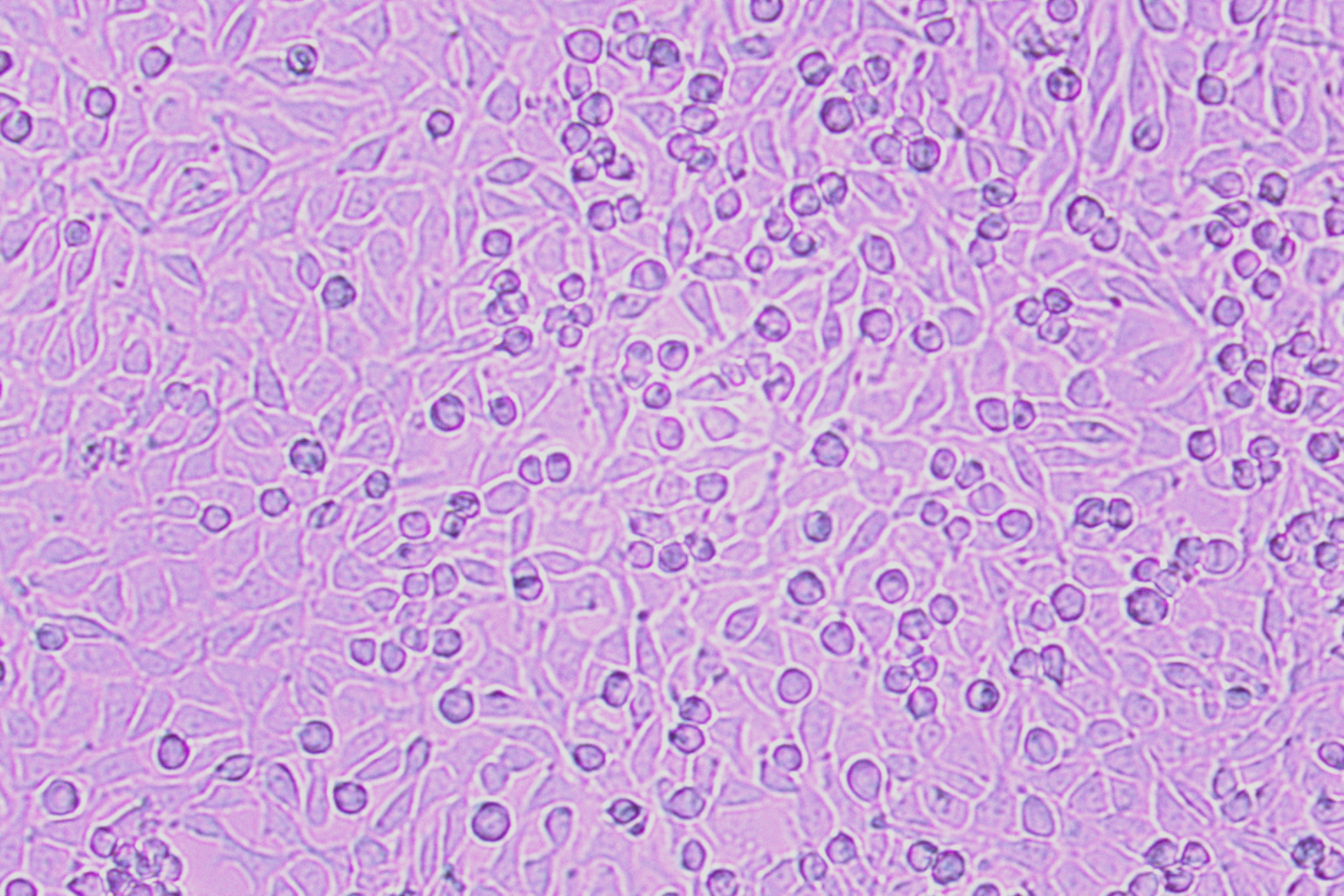 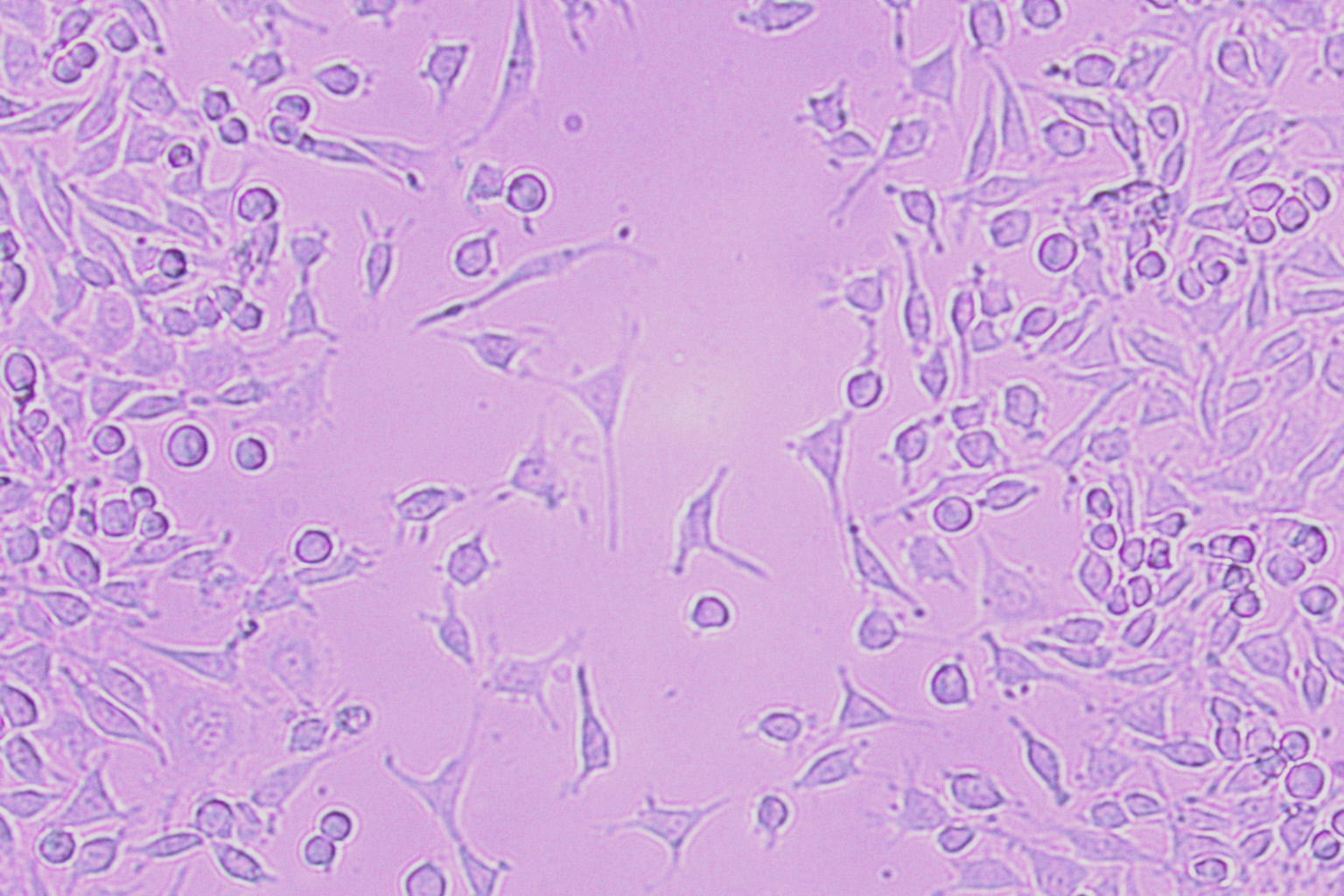 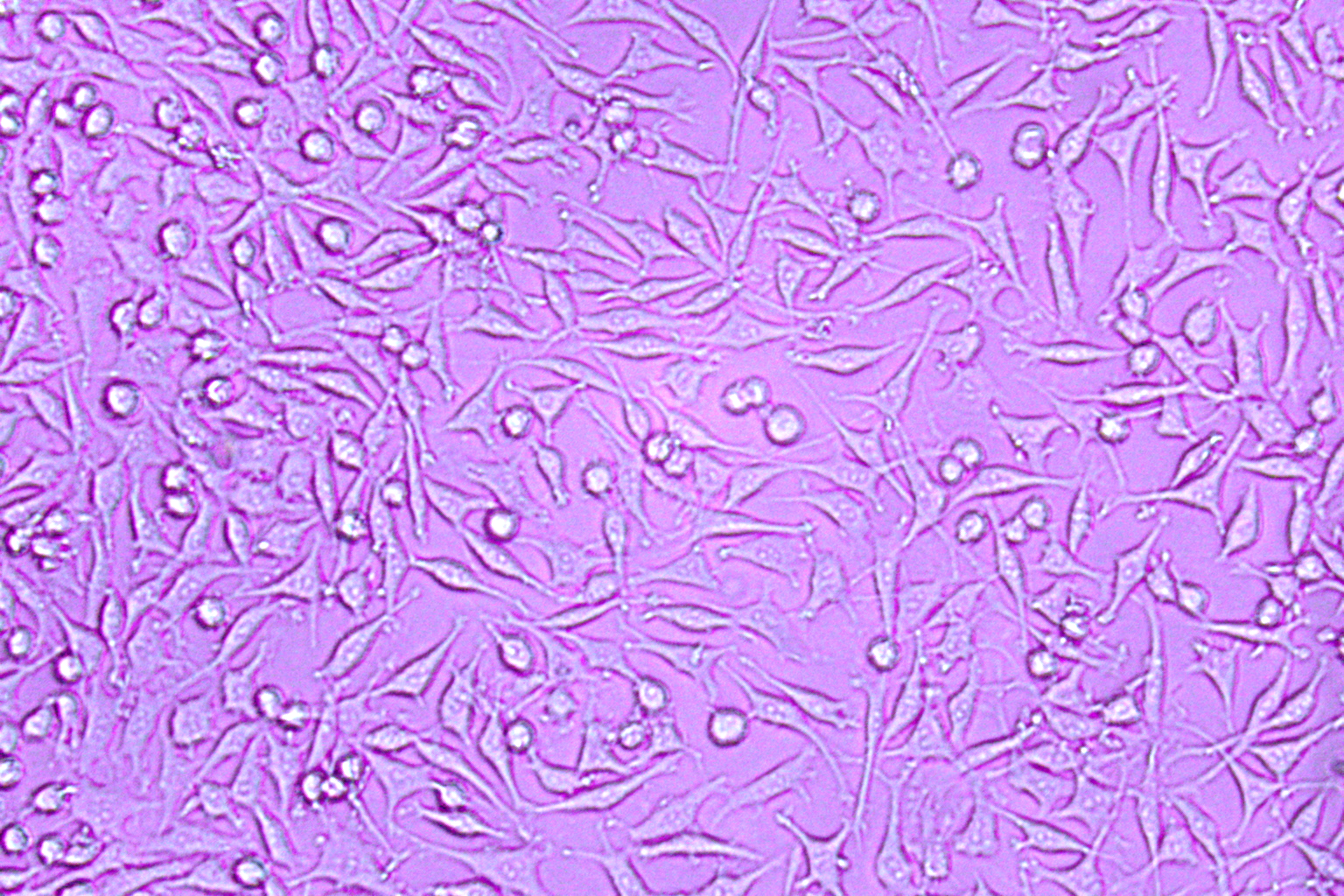 1